ان يميز الطالب النباتات التي تحتاج كميات كبيرة من المياه والتي لا تحتاج
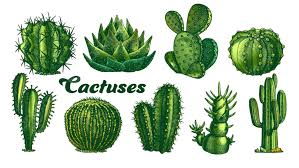 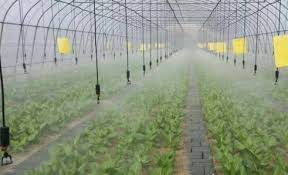 النباتات الصحراوية التي لا تحتاج الي مياه
النباتات التي تحتاج الي مياه
ان يشيرالطالب الي النباتات التي تحتاج  الي كميات كبيرة من المياه
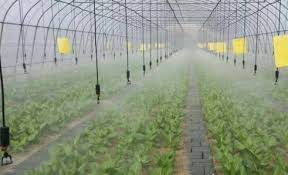 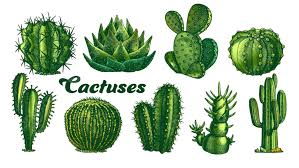 النباتات التي لا تحتاج الي مياه
النباتات التي تحتاج الي مياه
ان يشيرالطالب الي النباتات التي لا تحتاج الي كميات كبيرة من المياه
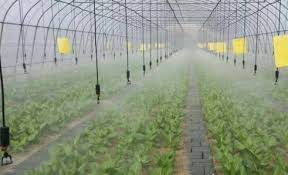 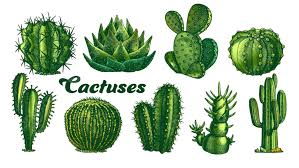 النباتات التي لا تحتاج الي مياه
النباتات التي تحتاج الي مياه